Are we making progress? Progression through learners’ interaction in OpenStudio across a qualification
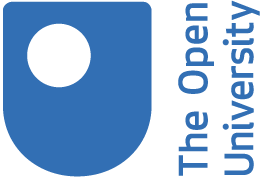 Nicole Lotz, Derek Jones, Georgy Holden
Agenda:morning
Agenda:afternoon
Aim 
Understand how learners progress in OpenStudio as they move through the qualification. 
Progression of Engagement, Communication, Collaboration, Knowledge and Learning Skills.
Project builds on seminal paper: Lotz, Nicole; Jones, Derek and Holden, Georgina (2015). Social engagement in online design pedagogies. In: Proceedings of the 3rd International Conference for Design Education Researchers(Vande Zande, Robin; Bohemia, Erik and Digranes, Ingvild eds.), Aalto University, pp. 1645–1668.
eSTEeM project
10:30-10:40
The signature pedagogy of design in a proximate studio includes :

Apprenticeship – that learning takes place with expert ‘support’
Simulation – it presents as close an experience to actual practice
Performative – it is practice at behaving professionally
Problem-based – learning is constructivist/PBL : by design
Output – that a credible, realisable designed output is produced
Semi-public – it is performed, critiqued and judged amongst peers
Social – it enables social and pastoral support (recently identified)
Progression in the ‘traditional’ Design Studio
10:30-10:40
Progression in a proximate studio :
Apprenticeship – (summative/hidden) that the master ‘approves’ of the apprentice’s activity and output
Simulation – (formative) that the student has put effort in; struggled; dealt with the difficulty of the design process
Performative – (summative) that the behaviours associated ‘comply’ and won’t compromise the profession (or safety…)
Problem-based – that design process led to a solution that is more creatively advanced than expected
Output – there is representation of a credible, realisable designed output is produced
Semi-public – that the student has performed competently in front of experts and peers
Social – (formative only!) that the student has made use of support and affective aspects of the studio, a community of learners and practitioners is emergent
Progression in the ‘traditional’ proximate Design Studio
10:30-10:40
From your experience of OpenStudio, what does progression mean?
How does it relate, if at all, to the signature pedagogy of the proximate studio?
Discuss:What is progression in OpenStudio context?
10:40-11:00
Progression in a OpenStudio :
Apprenticeship – Depends on tuition design and tutors. We have not really tried external experts in this space as yet.
Simulation – Hard to see in asynchronous studio – most design modules use other methods (Compendium; Design Report)
Performative – Partially possible, e.g. the capable presentation of a design problem/solution
Problem-based – For shorter design activity (eg TMAs in U101) this is apparent since 100’s of students are on same problem
Output – Partially replicated – final output is easy but students do report they wish to see more of other’s processes
Semi-public – Replicated (possibly exceeded) for nearly all students, which is an incredible result considering OU students
Social – Replicated (exceeded?) for reasonable numbers of students– this has significant potential. Community not continuous across Q’s.
Examples:What is progression in OpenStudio context?
10:40-11:00
Progression in OpenStudio is much more than subject affordances :
Self-learning – Far more than traditional proximate studios, OpenStudio requires design students to be self-reliant from very early in their learning journey. Good learning design can support this but do we know what a good ramp for this might be? Is it equitable?
Confidence and agency – From the above comes student confidence and agency, developed through their own practice in the Studio. Does this level out? Can it be taken further?
Social learning – Even if they don’t realise it is a ramp into collaboration. But how could this be developed further?
Identity – Can help support multiple identities known to support learning (e.g. as student; professional; subject student/expert). 
Digital literacies – Could support the development of social media literacy, it already does, but it is not made explicit.
Examples:What is progression in OpenStudio context?
10:40-11:00
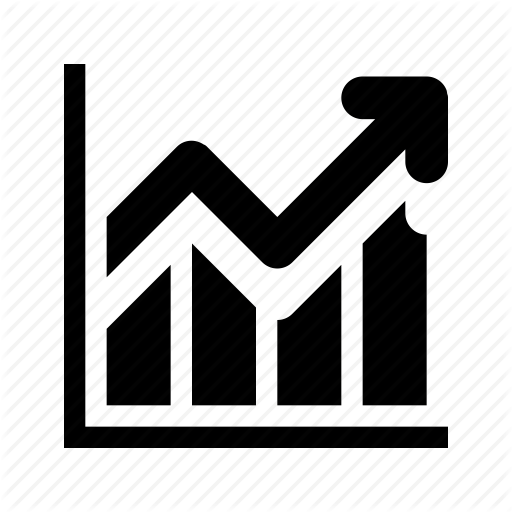 Work packages:StatisticsCATInterviewsWorkshop
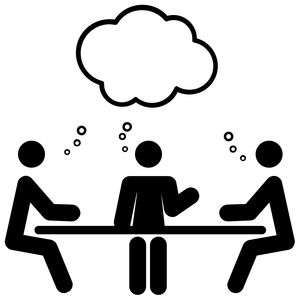 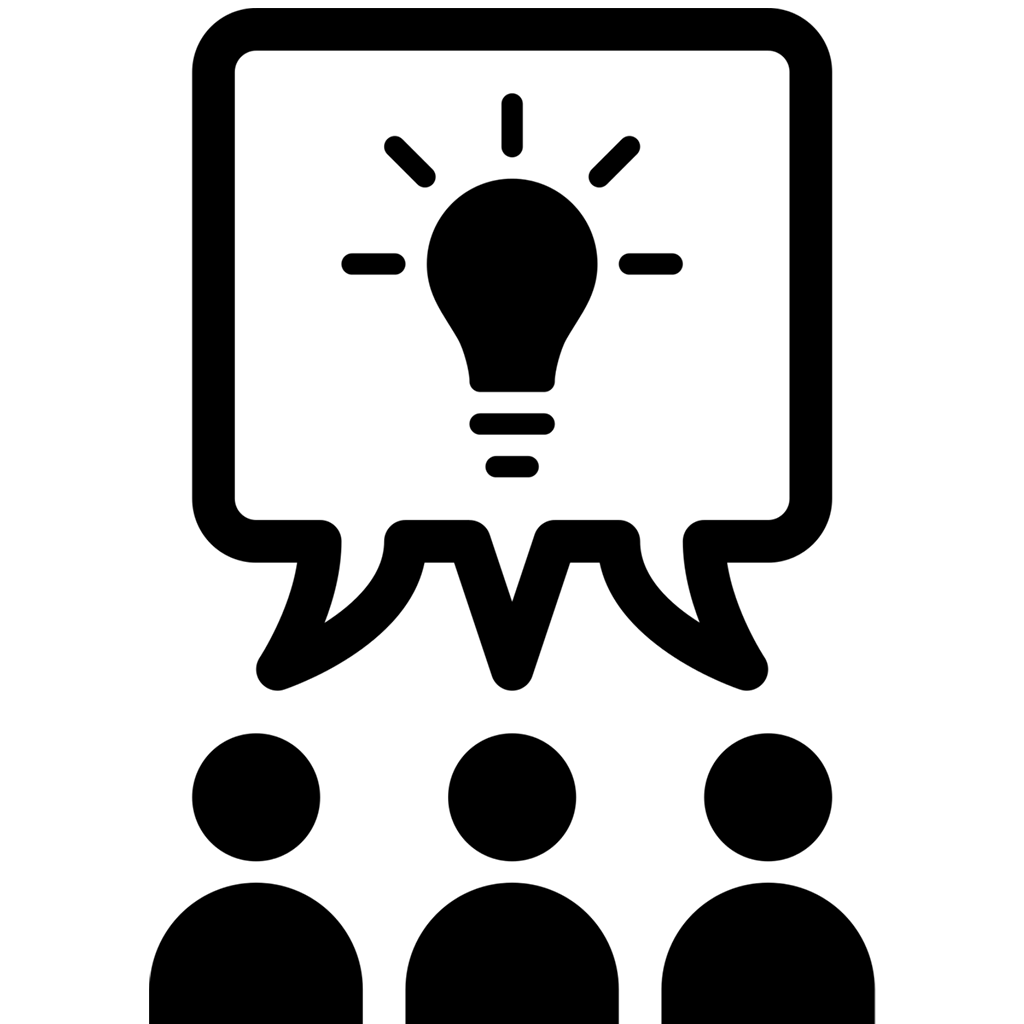 11:00-11:40
Part 1: In small groups: Brainstorm factors for OS progression. (e.g. What OS features support students’ engagement and how?)
Use post its or flip-chart

Part 2: Cluster factors into Social, Technical, Learning Design. (they might overlap) 
Use Flip-chart

Part 3: Present your discussion.
Activity:OpenStudio progression factors
11:40-12:30
ExampleseSTEeM conference 2017
11:40-12:30
Agenda:afternoon
Part 1: Individual or in small groups: Design three OS activities, one for each level (1-3) of a set of modules on a qualification that you are familiar with (or are planning). The activities should be designed to introduce the modules and the subjects they cover and encourage and develop continued use of OS across a qualification. 
Part2: Present to all.
Activity: Progression in a Qualification
13:15-14:15
In your dreams in 5-10 years ahead what could an online studio be like?
Activity:Visioning
14:30-15:00
eSTEeM: new scholarship to test hypotheses or practices, e.g. OS tuition
JISC: reconnect?
InnovateUK: funds industry academia - collaboration, take OS idea outside of OU. Business lead.
Design foundations round 2 call just closed. Might be another one.
Nuffield:  funds education transition research (more primary and secondary) 
New highlight: The impact of technology on social and economic outcomes, on skills necessary for the modern labour market, and on the wider issue of social relationships and personal identity in a data-driven economy and digital culture
ERC: collaboration with European distance universities
RCUK and Grand Challenges: taking OS into developing regions, ODA compliant – relevant problem
Next round of funding large cross-disciplinary and across SDG’s
Funding opportunities
15:00-15:30
UN’s SDG’s
15:00-15:30
Discuss: A hypothetical research or scholarship project
15:00-15:30
Difficult to answer question if we are making progress in OS across the Q61 Design and Innovation qualification.
Maybe we as learning designers need to be more aware of what progress we want student to make and allow students to recognise that, too.
We know more and more about the diversity of uses of Online Studios, but we are not very skilled yet in developing effective and consistent learning designs across Q’s
Tutor support as part of learning design in OS might be crucial. 
Controversial question: Are T317 students really doing so badly? Do they need a studio? Does OS need to be used throughout the Q?
How does : ‘One Design Authority’ come into this?
Summary
Additional Thoughts
ODS Shock. The population of T317 contains a large percentage of students who have not studied a module that uses ODS, perhaps suggesting that learning to use it at lower levels may be a requirement for successful use at higher levels. Experience from other modules making use of it, however, suggests that this is only partially true. Its use on A844 (a Masters level course) is successful but this does have introductory material between it and the predecessor course A843.
Subject modes. The population of T317 contains a high number of students studying particular subjects that may not prefer the primarily social and active mode of learning required in ODS. 
Bridging modules. T217 may not be the needed ‘bridge’ between U101 and T317; U101 might not be an appropriate foundation for such a bridge. The data shows that the use of ODS on T217 is very different, possibly due to the learning design itself but also the intensity of use (see weekly average and totals charts).
Theories on why we’re not making progress - 1
Interrupted flow. Students can study modules in any order they wish to and whilst there is some indication that many students study the 3 main design modules in order, other students will experience discontinuity of subject learning. This will mean they might not have continuous exposure to ODS perhaps meaning it becomes less central to their learning experience. 
Learning design. The design of individual activities may have a significant effect with the hypothesis that high use on U101 is thought to be due to: quick, fun, valuable, relevant and differentiable activities. This tends to be less in evidence on T317 where greater emphasis on analysis and text is the norm. This is a similar finding in (Thomas et al., 2016): “The data suggest that students enjoy the OpenStudio activities, especially the visual nature of artefacts and the idea that shorter comments may be made, rather than longer more discursive pieces of writing.”
Visual interest. Closely aligned with Learning design is the visual interest generated by the activities. If this content is not interesting (primarily through visual attention) then the momentum required may not ne generated.
Theories on why we’re not making progress - 2
We are certainly making progress in terms of knowledge of distance design education but there are clear differences between the use of ODS on the modules studied. 
From all the data analysed it is clear that ODS is used far less intensively in T317 and that when it is used it is less effective for the students using it. The module is perceived to be more theoretical in nature.
But are T317 students really doing so badly? 
Do they need a studio?
Controversial question … ?
Rewarding Value (not pointless)
Quick
Fun
Relevant (context)
Variation in output
Balance between open/closed
Needs tangible output - 'a thing'
What makes a good OpenStudio activity ?